Hybrid Parallelization Strategies for Large-ScaleMachine Learning in SystemML
Matthias Boehm, Shirish Tatikonda, Berthold Reinwald, Prithviraj Sen, Yuanyuan Tian, Douglas R. Burdick, Shivakumar Vaithyanathan
IBM Research – Almaden
IBM Research
Motivation and Overview
Motivation 
Analyzing large data
Advanced analytics / machine learning
Existing large-scale machine learning libraries
SystemML approach
Declarative machine learning (ML) on top of MapReduce
Flexibility, automatic optimization, data independence
Primarily data parallelism, potential for task parallelism
Hybrid parallelization strategies
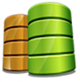 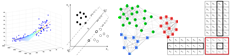 Systematic approach for combining task and data parallelism for large-scale machine learning on top of MapReduce.
2
IBM Research
Motivation and Overview II
Taxonomy 
Task-parallelML use cases

Challenges
#1: MR vs in-memory computations
#2: No support for task parallelism
Major challenge: efficiency and scalability for variety of use cases

Contributions
Complementary parfor parallelization strategies
Cost-based optimization framework for task-parallel ML
Key Observation:Challenges related because of memory constraints
3
IBM Research
Outline
Background and Foundations
Parallelization Strategies
Optimization Framework
Experimental Evaluation 
Conclusions
4
IBM Research
SystemML Architecture
DML (R-like synax)
High-level language 
Linear algebra, statistical functions
Optimizations
Stat./dyn. rewrites
Operator ordering
Operator selection 
Piggybacking
Runtime
CP (singlenode) and MR
Sparse and dense
SystemML‘s compilation chain:
[M. Boehm, D. R. Burdick, A. V. Evfimievski, B. Reinwald, F. R. Reiss, 
P. Sen, S. Tatikonda, and Y. Tian: SystemML’s Optimizer: Plan Generation 
for Large-Scale Machine Learning Programs, Data Eng. Bull., 2014]
5
IBM Research
A Simple Example: Pearson Correlation
X = read( "./in/X" ); #data on HDFS
Y = read( "./in/Y" );
m = nrow(X);
sigmaX = sqrt( centralMoment(X,2)*(m/(m-1.0)) );
sigmaY = sqrt( centralMoment(Y,2)*(m/(m-1.0)) );
r = cov(X,Y) / (sigmaX * sigmaY);
write( r, "./out/r" );
DML Script


HOP DAG
Exploit MRdata parallelism if beneficial
6
IBM Research
Running Example: Pairwise Pearson Correlation
Representative for more complex bivariate statistics(Pearson‘s R, Anova F, Chi-squared, Degree of freedom, P-value, Cramers V, Spearman, etc)
Challenges:
Triangular nested loop
Column-wise access on unordered distributed data
Bivariate all-to-all data shuffling pattern.
D = read("./input/D");
m = nrow(D);
n = ncol(D);
R = matrix(0, rows=n, cols=n);
parfor( i in 1:(n-1) ) {
   X = D[ ,i];
   m2X = centralMoment(X,2);
   sigmaX = sqrt( m2X*(m/(m-1.0)) );
   parfor( j in (i+1):n ) {
      Y = D[ ,j];
      m2Y = centralMoment(Y,2);
      sigmaY = sqrt( m2Y*(m/(m-1.0)) );
      R[i,j] = cov(X,Y) / (sigmaX*sigmaY);
}}
write(R, "./output/R");
Exploit task and 
data parallelism if beneficial
7
IBM Research
Overview Parallelization Strategies
Conceptual Design: Master/worker
Task: group of parfor iterations

Task Partitioning
Fixed-size schemes: naive, static, fixed
Self-scheduling: factoring
Task Execution
Local (multi-core)
Remote (MR cluster)
Result Aggregation
W/ and w/o compare: local in-memory / local file / remote MR
Task overhead vs load balance?
n = 12
parfor( i in 1:(n-1) ) {
   X = D[ ,i];
   …
   R[i,j] = …  
}
Degree of parallelism / IO / latency?
Result locality / IO / latency?
8
IBM Research
Local and Remote Parallel Execution
Local execution (multicore)
Remote execution (cluster)
Hybrid parallelism: combinations of local/remote and data-parallel jobs
9
IBM Research
Runtime Optimization: Data Partitioning and Locality
parfor( i in 1:(n-1) ) {
   X = D[ ,i]; …
   parfor( j in (i+1):n ){
      Y = D[ ,j]; …
}}
Data Partitioning
Problem: Repeated MR jobs for indexed access
Access-awareness (cost estimation, correct plan generation)
Operators: local file-based, remote MR job 
Data Locality
Problem: Co-location of parfor tasks to partitions/matrices
Location reportingper logical parfortask (e.g., forparfor(i)  D[, i])
10
IBM Research
Optimization Framework – Problem Formulation
Design: Runtime optimization for each top-level parfor

Plan Tree P
Nodes NP
Exec type et
Parallelism k
Attributes A
Height h
Exec contexts ECP

Plan Tree Optimization Problem
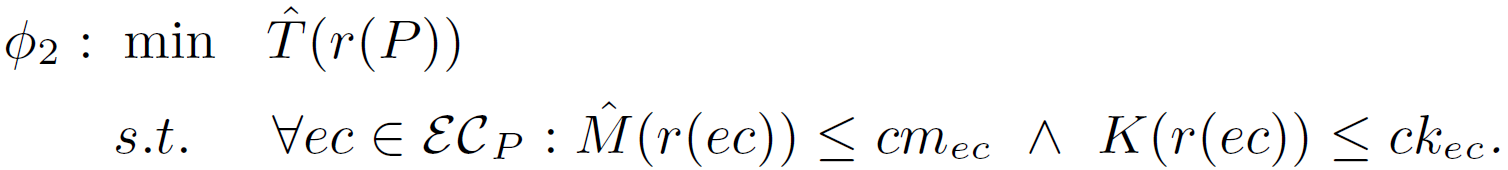 11
IBM Research
Optimization Framework – Cost Model / Optimizer
Overview Heuristic Optimizer
Time- and memory-based cost model w/o shared reads
Heuristic high-impact rewrites
Transformation-based search strategy with global opt scope
Cost Model
HOP DAGsize propagation
Worst-case memory estimates
Time estimates
Plan tree statisticsaggregation
Plan Tree P
M=352MB
k=4
M=88MB
Mapped HOP DAGs
12
IBM Research
Experimental Setting
Test Cluster 
5 nodes of 2x4 X5550@2.67GHz / X5560@2.80GHz
Each node: 1.5TB storage (6 disks in RAID-0), 1Gb Ethernet
IBM Hadoop Cluster 1.1.1, IBM JDK1.6.0 64bit
Map/reduce capacity: 80/40, w/o jvm reuse
JVM master/map/reduce: max/initial 1GB, 0.7 ratio 
Experiments (SystemML as of 07/2013)
Synthetic data (dense/sparse), real-world use cases
B#1: SystemML's serial FOR
B#2: R 2.15.1 64bit, doMC (1x8), doSNOW (5x8), 
B#3: Spark 0.8.0 (5x16, 16GB mem, HDFS)
13
IBM Research
4,950 pairs
Experiments Bivariate Statistics
Scenario S – Local Parallelism
Scenario M – Plan Comparisons
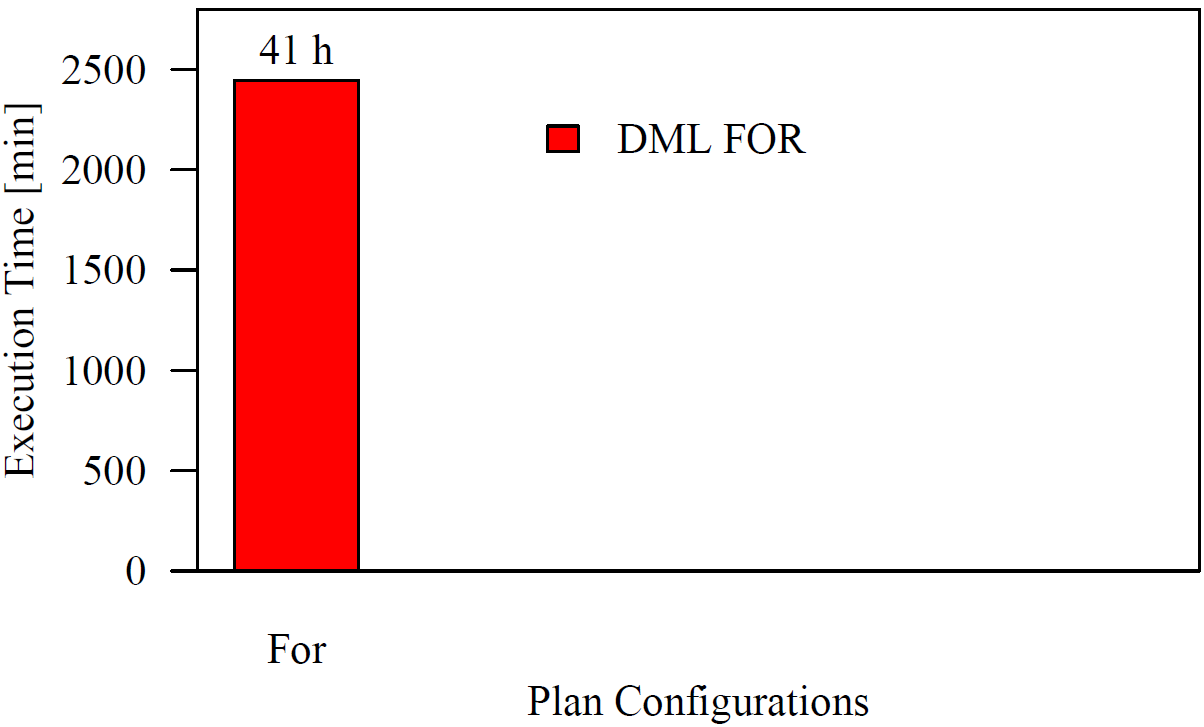 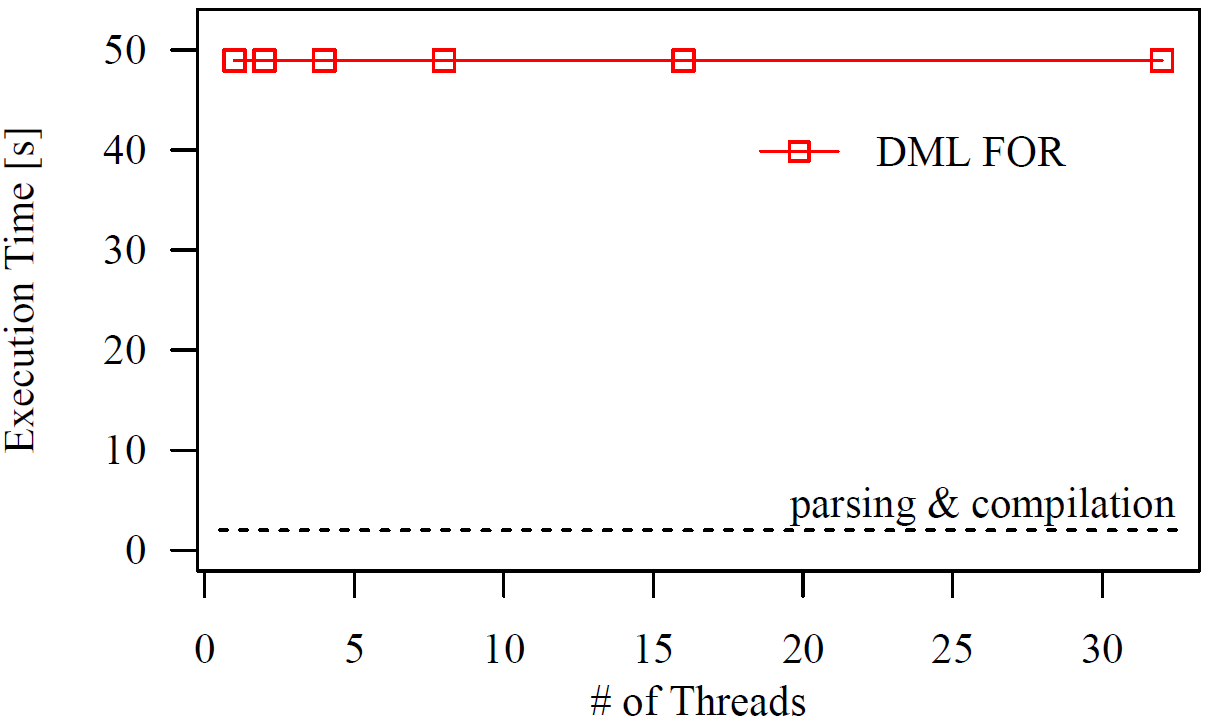 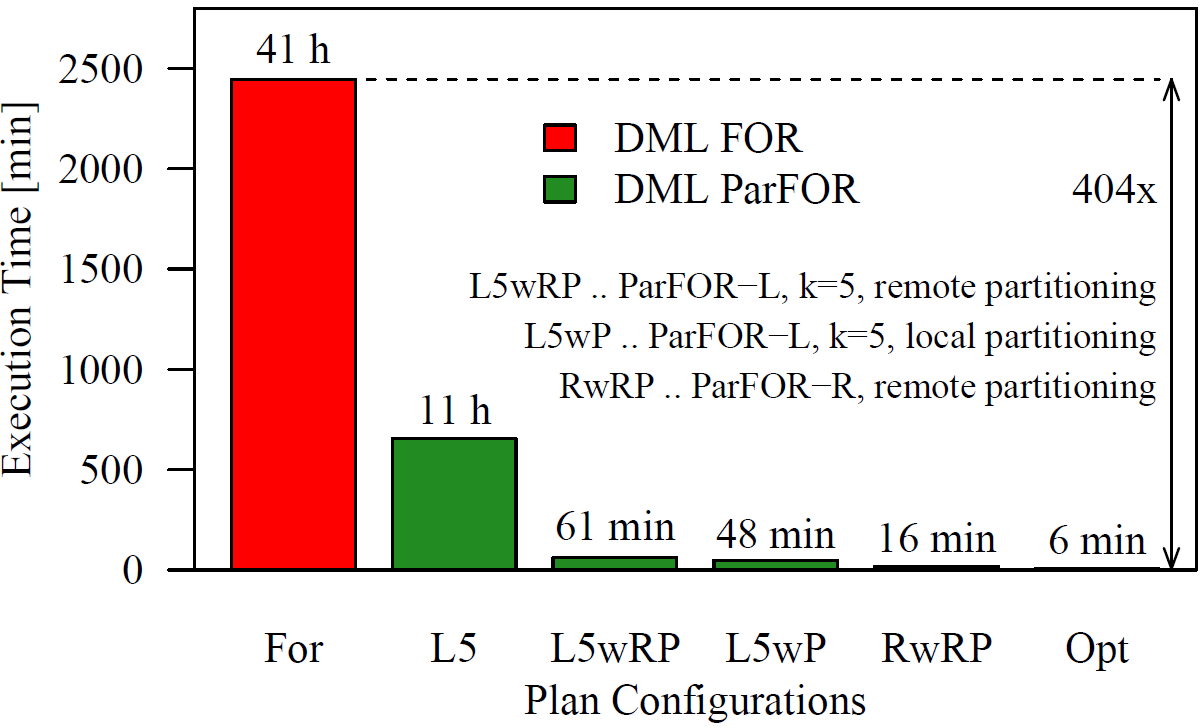 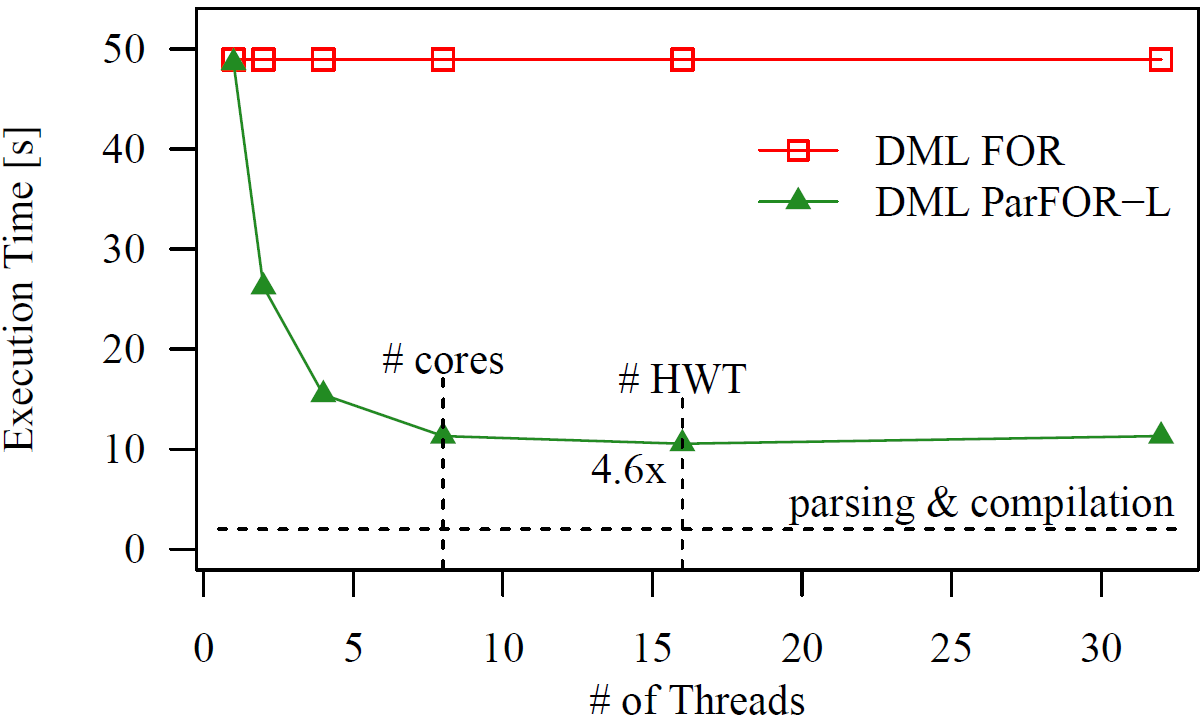 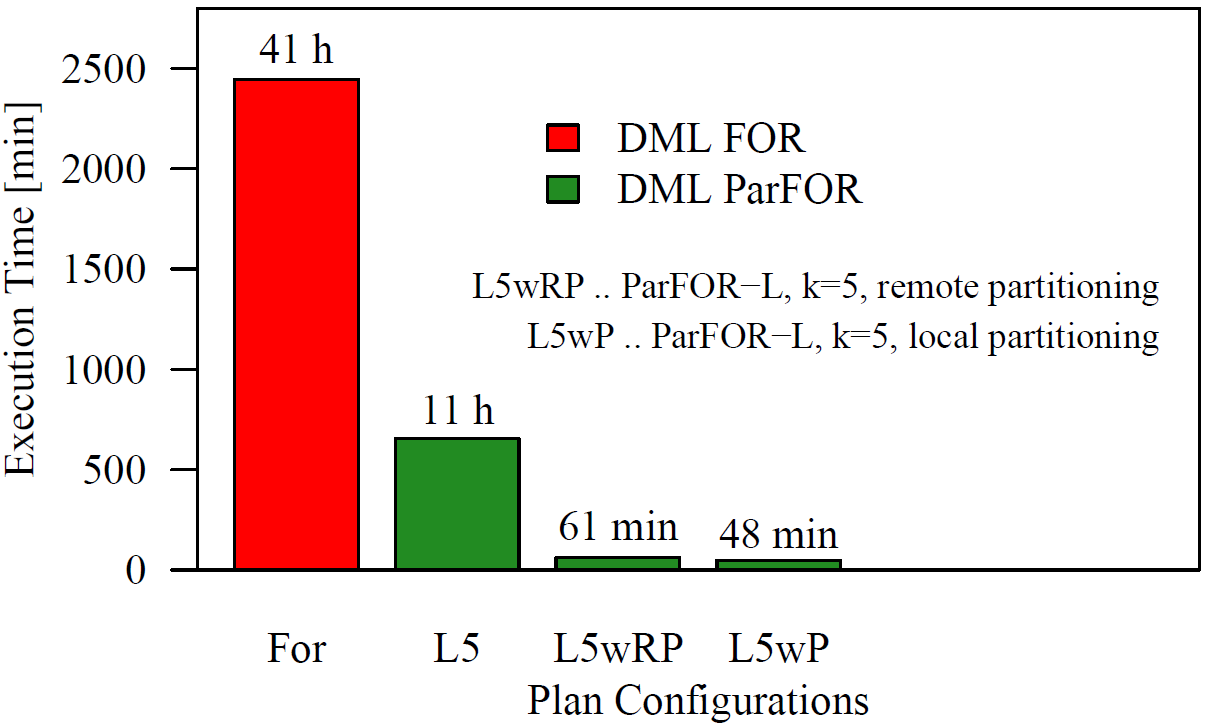 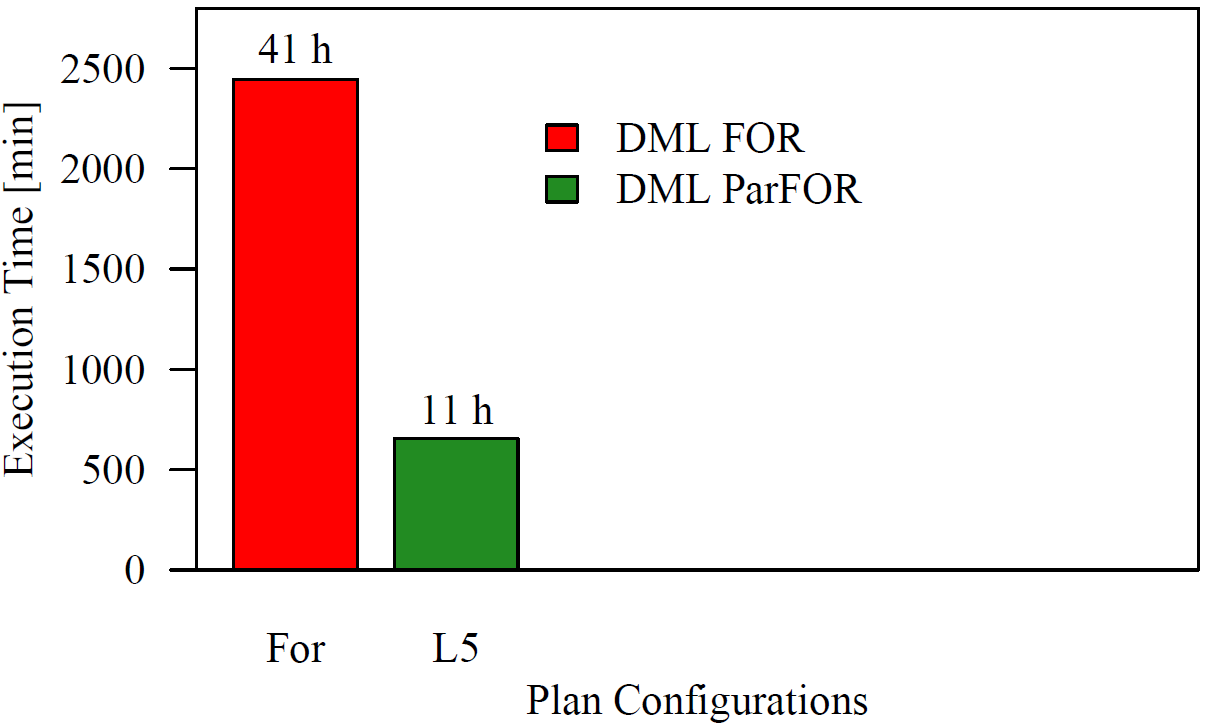 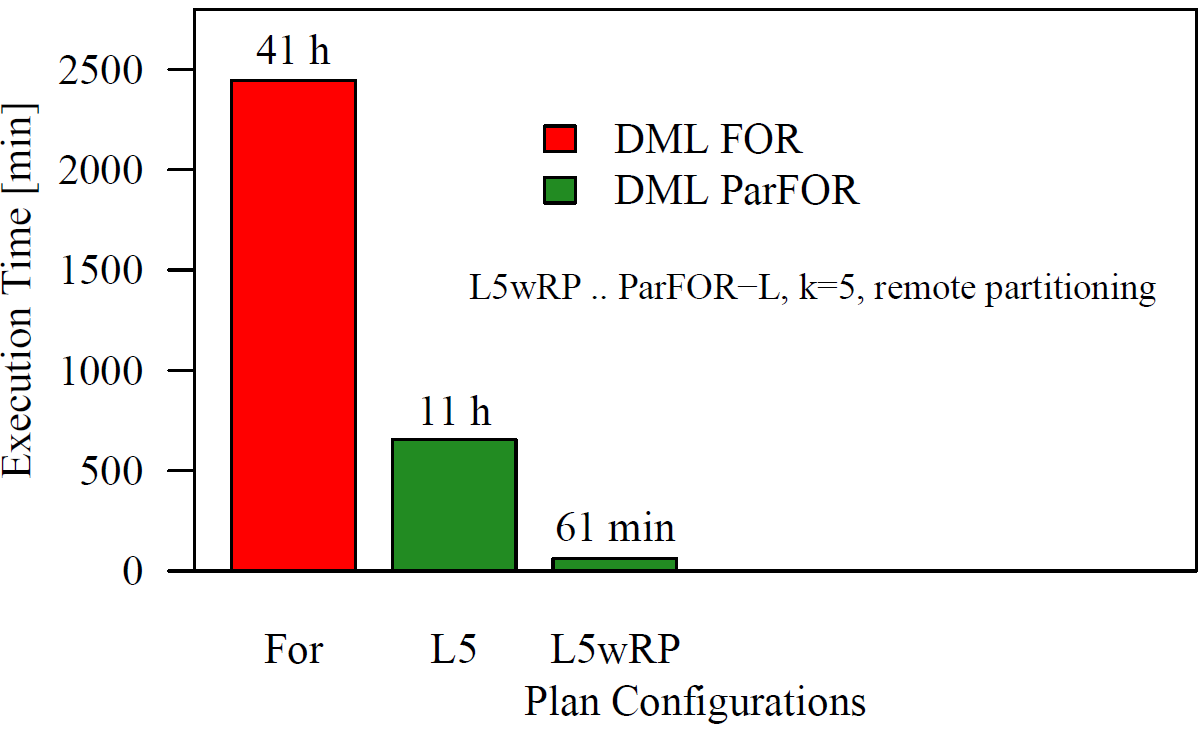 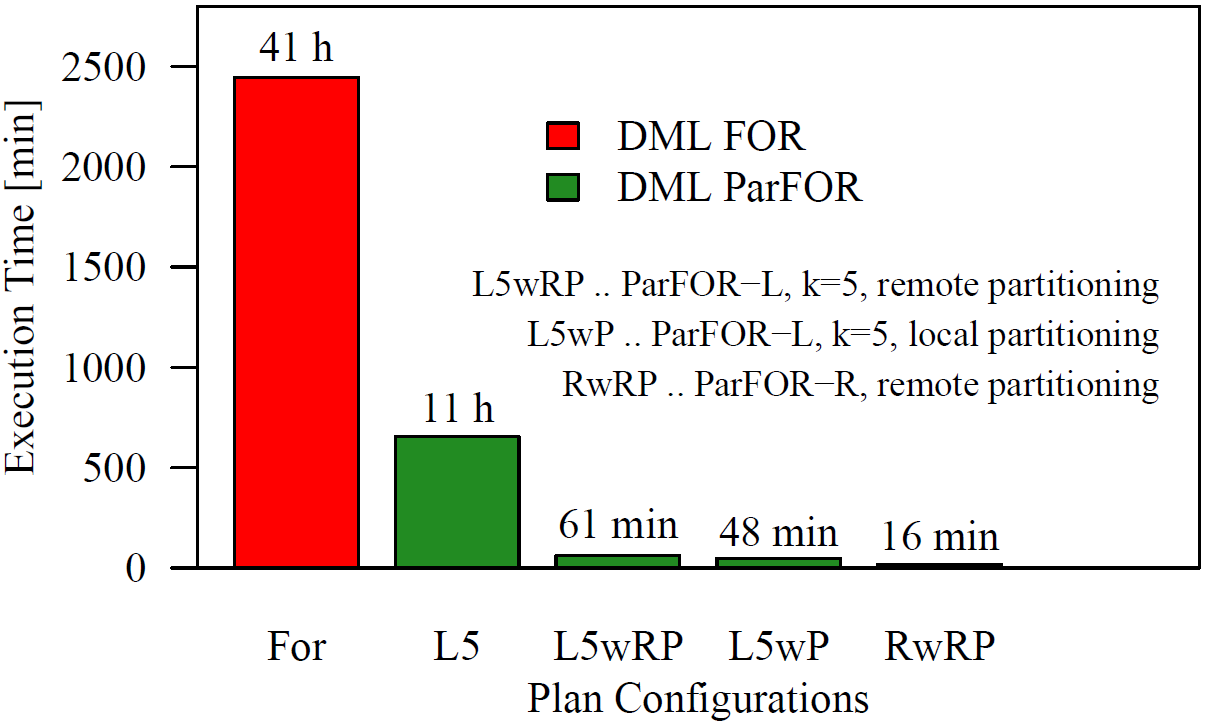 Baseline comparisons with R and Spark:
CP, k=16
MR, k=80
MR, k=80, w/ part, rep=5
14
IBM Research
Conclusions
Summary 
Parfor parallelization strategies and optimization framework
Hybrid runtime plans from in-memory to MR 
 High-level language primitive for new large-scale   ML algorithms
 Share cluster resources with other MR-based systems
Future Work
Extended runtime and optimization strategies
Resource elasticity on YARN (flexible constraints)
15
IBM Research
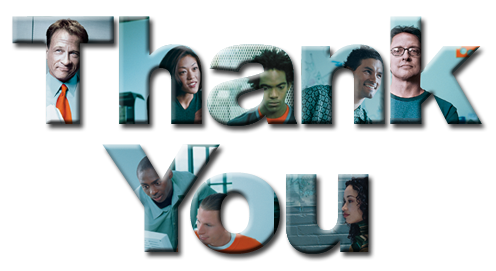 16
IBM Research
Backup: Scalability SystemML - Linear Regression DS
DML Script:
Cluster Setup (peak 691GFlop/s):
1+6 nodes 2x6 E5-2440@2.4GHz
Each node 12 disks, 10Gb Ethernet
IBM Hadoop Cluster 2.2, 
IBM JDK1.6.0 64bit
Map/reduce capacity: 144/72, 
w/o jvm reuse
JVM master/map/reduce: 2GB
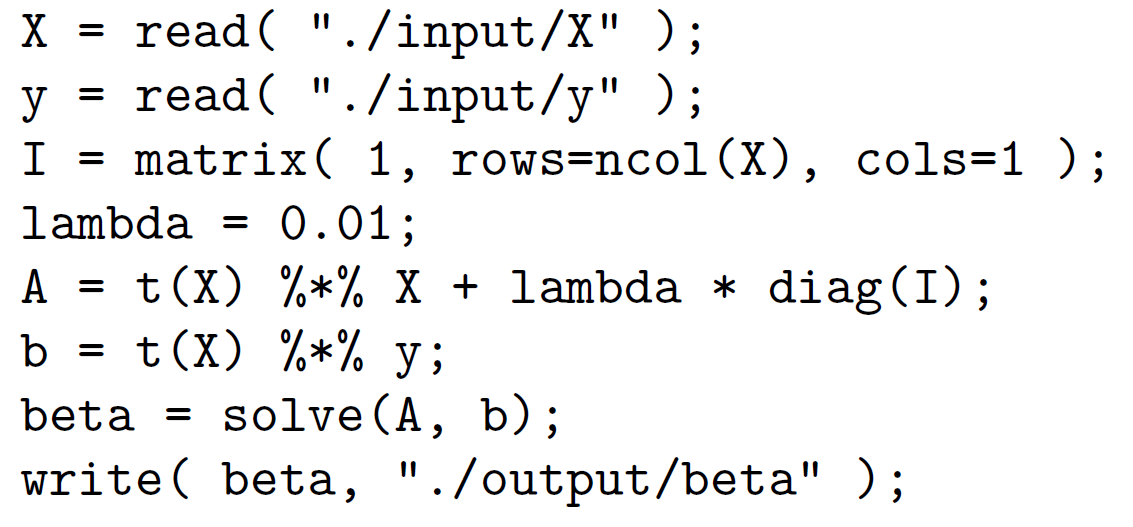 CP
CP
CP/MR
17
IBM Research
SystemML in Production
SystemML 08/2014 part of IBM Biginsights 4.0 Beta
Various ParFor Usecases
Univariate Stats, Bivariate Stats, MDA Bivariate Stats, 
Naïve Bayes, 
Multirun-KMeans, Multiclass-SVM, 
ARIMA, Decision Trees, LSML, 
Meta Learning (CV, EL), 
Data Generators
18
IBM Research
Declarative Machine Learning – Requirements
Goal: write ML algorithms independent of input data and cluster characteristics

R1: Full flexibility: specifying new ML algorithms / customization  ML DSL
R2: Data independence: hide physical data representation (sparse/dense, row/column-major, blocking)  coarse-grained semantic operations 
Simplifies compilation /optimization (preserves semantics)
Simplifies runtime (physical operator implementations)
R3: Efficiency and scalability: very small to very large usecases  automatic optimization and hybrid runtime plans
R4: Understand, debug, control: need to control algorithm semantics   optimization for performance, not for performance and accuracy
19
IBM Research